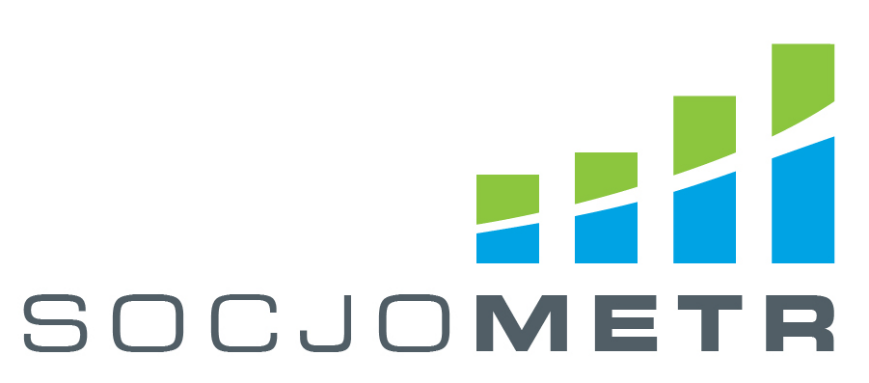 Spotkanie refleksyjne
za rok 2022
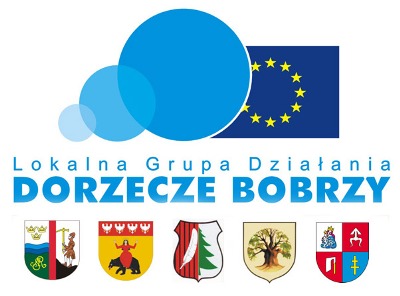 [Speaker Notes: Prezentacja oparta jest na schemacie sprawozdania, które należy dostarczyć do Urzędu Marszałkowskiego. Przejście przez jej poszczególne sekcje pozwoli zebrać dane, które należy wpisać do poszczególnych części sprawozdania z warsztatu refleksyjnego. 
UWAGA! Kolejność pytań w prezentacji jest inna niż w sprawozdaniu. Dzięki temu dyskusja może być toczona w bardziej naturalny sposób. Ogólnie prezentacja składa się z następujących modułów: 1. zmiany na obszarze LGD i aktualność zdiagnozowanych problemów, 2. jakość składanych wniosków, 3. dane dostarczane przez system wskaźników (jakość monitoringu), 4. użyteczność stosowanych kryteriów wyboru, 5. ocena postępu rzeczowo-finansowego w realizacji LSR, 6. użyteczność procedur naboru i realizacji projektów, 7. ocena pracy biura LGD, 8. podsumowanie i sformułowanie rekomendacji.
UWAGA 2! Odpowiedzi na pytania zawarte w sprawozdaniu są uzgadniane przez uczestników spotkania na podstawie zaprezentowanych danych z monitoringu oraz wycinków LSR-u. Zaleca się nagrywanie spotkania – po jego zakończeniu można wtedy z łatwością sporządzić notatki, które potem należy we właściwej kolejności wkleić do formularza. Dla ułatwienia przy pytaniach w nagłówkach sekcji znajdują się numeru pytań z formularza sprawozdania. Np. pierwsza sekcja (następny slajd) odpowiada pytaniu nr 4 z formularza sprawozdania ze spotkania refleksyjnego.]
4. W jakim stopniu wybierane projekty realizowane w ramach LSR przyczyniają się do osiągnięcia celów LSR i w jakim stopniu przyczyniają się do odpowiadania na potrzeby społeczności z obszaru LGD?
[Speaker Notes: Sekcja, w której z uczestnikami spotkania omawiamy zmiany na obszarze LGD i aktualność zdiagnozowanych w LSR problemów]
Podsumowanie diagnozy w LSR
SFERA GOSPODARCZA
Obszar wdrażania LSR ma duży potencjał gospodarczy. Dzięki zdiagnozowanym mocnym stronom można ograniczyć oddziaływanie słabych stron. Dobra infrastruktura drogowa, a także tereny inwestycyjne powinny zostać wykorzystane do tego, aby przyciągnąć inwestorów i zredukować liczbę bezrobotnych. Dzięki szansą jakie dają fundusze zewnętrzne, w tym pochodzące z LGD, można korzystnie poprawić możliwości inwestycyjne przyszłych przedsiębiorców z obszaru LGD.
Podsumowanie diagnozy w LSR
SFERA SPOŁECZNA
Największym problemem społecznym omawianego obszaru jest niska integracja społeczna oraz słaba oferta kulturowo – społeczna skierowana do mieszkańców, jednak dzięki wspieraniu działalności licznych organizacji pozarządowych, a także na podstawie już istniejącej infrastruktury można liczyć na pozytywne zmiany w tym zakresie.
Podsumowanie diagnozy w LSR
SFERA TURYSTYKI
Obszar wdrażania LSR charakteryzuje się licznymi atrakcjami zarówno kultury materialnej jak i niematerialnej, jednak problemem jest promocja i atrakcyjne wykorzystanie tego zasobu. W związku z tym, należy nieustannie dążyć do poprawiania, unowocześniania i uatrakcyjniania oferty. Wykorzystanie lokalnych zasobów, historii, tradycji, obiektów jest jedynym słusznym kluczem, który może poprawić stan zaplecza gastronomicznego, liczby podmiotów gospodarczych, a także na inwestycje związane z turystyką.
CEL OGÓLNY 1
Społeczeństwo aktywne i zintegrowane
CEL SZCZEGÓŁOWY 1.4.
Tworzenie infrastruktury rekreacyjno–rozrywkowej oraz sportowej
CEL SZCZEGÓŁOWY 1.1. 
Pobudzenie tożsamości lokalnej wśród mieszkańców obszaru LGD
CEL SZCZEGÓŁOWY 1.2.
Zaktywizowanie i upodmiotowienie mieszkańców do działań na rzecz lokalnej kultury i społeczeństwa
CEL SZCZEGÓŁOWY 1.3.
Pobudzenie współpracy ponadgminnej i międzysektorowej
CEL OGÓLNY 2
Wspieranie rozwoju gospodarczego na obszarze objętym LSR
CEL SZCZEGÓŁOWY 2.1. 
Wsparcie przedsiębiorczości na obszarze objętym LSR
Odbiorcy przedsięwzięć
Nabory w 2023 roku
Jakie inne zmiany w sytuacji społeczno-gospodarczej nastąpiły i mogą mieć wpływ na dezaktualizację LSR?
Czy widać zróżnicowania potrzeb między poszczególnymi gminami? Jakie i jak można na nie zareagować?
Osiąganie celów LSR
[Speaker Notes: Dodatkowe zagadnienia do omówienia na podstawie danych]
2. W jakim stopniu jakość składanych projektów wybieranych we wszystkich obszarach tematycznych wpływa na osiąganie wskaźników w zaplanowanym czasie?
[Speaker Notes: Sekcja, w której z uczestnikami spotkania omawiamy jakość składanych wniosków. W tej części nie ma danych do zaprezentowania. Warto tutaj oddać głos członkom Rady LGD. Można np. poprosić każdego z nich by opowiedział o najlepszym i najgorszym w jego ocenie wniosku.]
Jakość wniosków
5. Czy przyjęty system wskaźników dostarcza wszystkie potrzebne informacje niezbędne do określenia skuteczności interwencyjnej strategii?
[Speaker Notes: Sekcja, w której prezentujemy stosowane w monitoringu wskaźniki. Zadaniem uczestników jest ocena czy wskaźniki pozwalają zdobywać rzetelną wiedzę na temat efektów wdrażania LSR. Innymi słowy, oceniamy tu jakość systemu wskaźników oraz jakość procesu monitorowania realizacji LSR.]
System wskaźników w LSR
[Speaker Notes: Ogólnie informujemy o rodzajach wskaźników.]
Czy zbierane dane są wiarygodne, a źródła trafne?
Jeśli nie to jakie zmiany można wprowadzić na tym etapie?
System wskaźników
[Speaker Notes: Dodatkowe zagadnienia do omówienia po prezentacji informacji na temat wskaźników]
3. W jakim stopniu stosowane kryteria wyboru projektów spełniają swoją rolę?
[Speaker Notes: Sekcja, w której omawiamy z uczestnikami stosowane kryteria wyboru operacji. W tej części warsztatu warto oddać głos członkom Rady!]
Kryteria wyboru
[Speaker Notes: Tutaj nie należy się skupiać na rodzaju operacji, ponieważ większość kryteriów jest wspólnych dla różnych rodzajów operacji. Należy po kolei odczytywać każde kryterium i prosić członków Rady by opowiedzieli czy mieli jakieś problemy z jego stosowaniem. Warto też pytać czy wnioskodawcy mieli problemy z wpasowaniem się w dane kryterium. W międzyczasie należy też odnotowywać ewentualne propozycje zmian w kryteriach. Należy wyświetlić kryteria oceny operacji.]
1. Czy realizacja finansowa i rzeczowa LSR przebiegała zgodnie z planem i można ją uznać za zadowalającą?
[Speaker Notes: Sekcja, w której prezentujemy szczegółowe dane na temat realizacji budżetu oraz osiągania wskaźników LSR.]
Realizacja LSR (cel ogólny 1)
Realizacja LSR (cel ogólny 2)
Realizacja operacji 2016-2022
Czy realizacja finansowa i rzeczowa LSR przebiegała zgodnie z planem i można ją uznać za zadowalającą?
Jeżeli nie to czy poziom realizacji może negatywnie wpłynąć na realizację celów LSR?
Jakie można wskazać przyczyny odstępstw od planu?
Jakie działania można podjąć, by uniknąć ich w kolejnym roku?
[Speaker Notes: Zagadnienia do omówienia po prezentacji danych.]
6. Czy procedury naboru wyboru i realizacji projektów są przyjazne dla beneficjentów?
[Speaker Notes: Sekcja, w której omawiamy użyteczność procedur naboru i realizacji projektów. Tutaj warto głos oddać pracownikom biura. W części dotyczącej oceny wniosków powinni wypowiedzieć się członkowie Rady LGD.]
Stosowane procedury wyboru operacji
Procedura wyboru i oceny operacji w ramach LSR realizowanych przez podmioty inne niż LGD oraz operacji własnych LGD
Procedura wyboru i oceny grantobiorców
[Speaker Notes: Pracownicy biura powinni przedstawić procedury i wskazać na ewentualne problemy z ich stosowaniem. Warto dopytać członków Rady czy na etapie oceny wniosków są jakieś problemy (inne niż te dotyczące stosowania kryteriów wyboru). Tutaj także trzeba zwrócić się bezpośrednio do członków Zarządów i zapytać o ich ocenę procedur.]
Procedury naboru i realizacji projektów
Jakie zmiany można wprowadzić w procedurach na tym etapie by podnieść ich użyteczność?
[Speaker Notes: Dodatkowe zagadnienia do omówienia po charakterystyce stosowanych procedur naboru i realizacji projektu – podsumowanie ewentualnych rekomendacji dotyczących zmian procedur]
7. Jaka jest skuteczność działania biura LGD (działań animacyjnych, informacyjno-promocyjnych, doradczych)?
[Speaker Notes: 7. Sekcja, w której dokonujemy oceny pracy Biura LGD. Jest tutaj dużo danych do omówienia. Warto prezentując je zwracać uwagę na sukcesy pracowników Biura – pozytywne oceny doradztwa, rozpoznawalność LGD są w dużej mierze ich zasługą. Nie skupiać się na problemach. Raczej na koniec zastanowić się nad propozycjami usprawnień (rekomendacjami).]
Wskaźniki plan komunikacji
Wskaźniki plan komunikacji
Wskaźniki plan komunikacji
Doradztwo – liczba udzielonych porad
Podsumowanie spotkania
[Speaker Notes: Na koniec robimy podsumowanie:
Zbieramy wszelkie uwagi i pomysły usprawnień (rekomendacje)
Uzgadniamy, w jaki sposób rekomendacje zostaną wykorzystane. Najlepiej wskazać osoby/organy LGD odpowiedzialne za wdrożenie proponowanych pomysłów oraz wyznaczyć jakiś harmonogram ich wdrażania.]